112學年度課程地圖-日四技
(半導體製程)   應用材料科技系  112/11/08
課程
屬性
一上
一下
二上
二下
三上
三下
四上
四下
通識(2/2)
通識(2/2)
校必修
(16/22)
體育(1/2)
勞教(0/2)
通識(2/2)
通識(2/2)
體育(1/2)
勞教(0/2)
通識(2/2)
通識(2/2)
通識(2/2)
畢業學分數：128
各種課程學分數配置
校必修：16
院必修：30
專業必修：50
專業選修：至少20
院必修
(30/33)
化學與化學實驗(2/3)
微積分(一)(3/3)
科技英文(一)(2/2)
應用中文(一)(2/2)
物理與物理實驗(2/3)
程式設計(2/2)
微積分(二)(3/3)
科技英文(二)(2/2)
應用中文(二)(2/2)
人工智慧概論(2/2)
基本電學與電學實驗(2/3)
科技英文(三)(2/2)
工程倫理(2/2)
科技英文(四)(2/2)
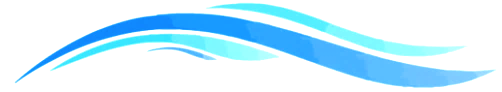 專業
必修
(50/57)
材料科學概論(一)
(2/2)
材料科學概論(二)
(2/2)
分析化學與實驗(2/3)
工程數學(3/3)
儀器分析與實驗(2/3)
物理冶金(3/3)
物理化學與實驗(2/3)
金屬與無機材料(3/3)
電子材料(3/3)
有機化學與實驗(2/3)
實務專題(一)(1/1)
材料熱力學(3/3)
材料工程實驗(2/3)
半導體製程技術(3/3)
實務專題(二)(1/1)
材料機械性質(3/3)
材料分析與實驗(2/3)
半導體製程實驗(2/3)
校外實習(9/9)
學分/時數
20/25
20/25
18/20
12/13
9/10
8/10
0/0
9/9
半導體材料產業概論(2/2)
創意智慧材料(3/3)
綠色材料概論(3/3)
創新創意實作(2/2)
真空技術(3/3)
無機化學(3/3)
高分子材料(2/2)
電子特用化學品(3/3)
光電材料與應用(3/3)
太陽能電池材料概論(3/3)
光電平面顯示器概論(3/3)
薄膜材料科學(3/3)
奈米技術與材料(3/3)
印刷電路板製程(3/3)
清潔生產技術(3/3)
複合材料與應用(3/3)
仿生材料概論(3/3)
生物科技概論(3/3)
專利查詢與撰寫(3/3)
氫能與燃料電池(3/3)
校外實習(9/9)
專業
選修
112學年度課程地圖-日四技
(材料開發與應用) 應用材料科技系112/11/08
課程
屬性
一上
一下
二上
二下
三上
三下
四上
四下
通識(2/2)
通識(2/2)
校必修
(16/22)
體育(1/2)
勞教(0/2)
通識(2/2)
通識(2/2)
體育(1/2)
勞教(0/2)
通識(2/2)
通識(2/2)
通識(2/2)
畢業學分數：128
各種課程學分數配置
校必修：16
院必修：30
專業必修：50
專業選修：至少20
院必修
(30/33)
化學與化學實驗(2/3)
微積分(一)(3/3)
科技英文(一)(2/2)
應用中文(一)(2/2)
物理與物理實驗(2/3)
程式設計(2/2)
微積分(二)(3/3)
科技英文(二)(2/2)
應用中文(二)(2/2)
人工智慧概論(2/2)
基本電學與電學實驗(2/3)
科技英文(三)(2/2)
工程倫理(2/2)
科技英文(四)(2/2)
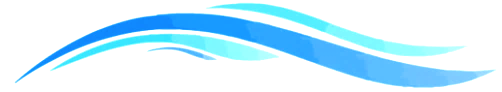 專業
必修
(50/57)
材料科學概論(一)
(2/2)
材料科學概論(二)
(2/2)
分析化學與實驗(2/3)
工程數學(3/3)
儀器分析與實驗(2/3)
物理冶金(3/3)
物理化學與實驗(2/3)
金屬與無機材料(3/3)
電子材料(3/3)
有機化學與實驗(2/3)
實務專題(一)(1/1)
材料熱力學(3/3)
材料工程實驗(2/3)
半導體製程技術(3/3)
實務專題(二)(1/1)
材料機械性質(3/3)
材料分析與實驗(2/3)
半導體製程實驗(2/3)
校外實習(9/9)
學分/時數
20/25
20/25
18/20
12/13
9/10
8/10
0/0
9/9
半導體材料產業概論(2/2)
創意智慧材料(3/3)
綠色材料概論(3/3)
創新創意實作(2/2)
真空技術(3/3)
無機化學(3/3)
高分子材料(2/2)
電子特用化學品(3/3)
光電材料與應用(3/3)
太陽能電池材料概論(3/3)
光電平面顯示器概論(3/3)
薄膜材料科學(3/3)
奈米技術與材料(3/3)
印刷電路板製程(3/3)
清潔生產技術(3/3)
複合材料與應用(3/3)
仿生材料概論(3/3)
生物科技概論(3/3)
專利查詢與撰寫(3/3)
氫能與燃料電池(3/3)
校外實習(9/9)
專業
選修
112學年度課程地圖-日間部碩士班
                應用材料科技系  112/11/08
課程
屬性
一上
一下
二上
二下
校必修
(0/0)
畢業學分數：30
各種課程學分數配置
校必修：0
院必修：10
專業必修：0
專業選修：至少21
論文(一)(3/3)
院必修
(8/10)
專題研討(一）(1/2)
專題研討(二)(1/2)
研究方法與論文寫作(2/2)
論文(一)(3/3)
專業
必修
(0/0)
學分/時數
1/2
3/4
3/3
3/3
先進人工智慧
功能性高分子特論
先進半導體製程技術
產業實務實習(一)(二)
光譜分析
材料設計與選用
高等物理冶金
產業實務實習(二)
x光繞射學
先進薄膜特論
產業實務實習(三)
超臨界流體技術
微影製程
產業實務實習(四)
專業
選修
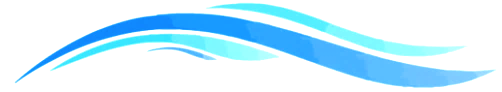 112學年度課程地圖-進修部碩士在職專班
                應用材料科技系  112/11/08
課程
屬性
一上
一下
二上
二下
校必修
(0/0)
畢業學分數：30
各種課程學分數配置
校必修：0
院必修：10
專業必修：0
專業選修：至少21
論文(一)(3/3)
院必修
(8/10)
專題研討(一）(1/2)
專題研討(二)(1/2)
研究方法與論文寫作(2/2)
論文(一)(3/3)
專業
必修
(0/0)
學分/時數
1/2
3/4
3/3
3/3
先進人工智慧
功能性高分子特論
先進半導體製程技術
產業實務實習(一)(二)
光譜分析
材料設計與選用
高等物理冶金
產業實務實習(二)
x光繞射學
先進薄膜特論
產業實務實習(三)
超臨界流體技術
微影製程
產業實務實習(四)
專業
選修
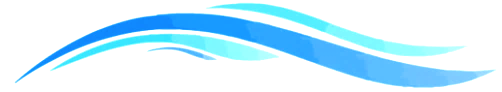